AI to Business and Marketing
Dr. Damianos Sakas
Γιατί ΑΙ στο Μάρκετινγκ
Η χρήση τεχνητής νοημοσύνης (AI) στο μάρκετινγκ προσφέρει πολλά πλεονεκτήματα που μπορούν να βελτιώσουν σημαντικά τις στρατηγικές και τα αποτελέσματα μάρκετινγκ.
1. Ανάλυση δεδομένων και πληροφορίες
Οι αλγόριθμοι τεχνητής νοημοσύνης μπορούν να αναλύσουν γρήγορα μεγάλους όγκους δεδομένων για να αποκαλύψουν πολύτιμες πληροφορίες σχετικά με τη συμπεριφορά, τις προτιμήσεις και τις τάσεις των πελατών. 

Αυτό δίνει τη δυνατότητα στους επαγγελματίες του μάρκετινγκ να λαμβάνουν αποφάσεις βάσει δεδομένων και να εξατομικεύουν αποτελεσματικά τις προσπάθειες μάρκετινγκ.
2. Predictive analytics
Τα predictive analytics που υποστηρίζονται από AI μπορούν να προβλέψουν μελλοντικές τάσεις και αποτελέσματα με βάση ιστορικά δεδομένα, 

επιτρέποντας στους marketers να προβλέπουν τις ανάγκες των πελατών, να βελτιστοποιούν τις καμπάνιες και να κατανέμουν πόρους πιο αποτελεσματικά.
3. Εξατομίκευση
Η τεχνητή νοημοσύνη επιτρέπει στους επαγγελματίες του μάρκετινγκ να παρέχουν εξαιρετικά εξατομικευμένο και σχετικό περιεχόμενο σε μεμονωμένους πελάτες σε μεγάλη κλίμακα. 

Αναλύοντας δεδομένα και αλληλεπιδράσεις πελατών, οι αλγόριθμοι τεχνητής νοημοσύνης μπορούν να προσαρμόσουν τα μηνύματα μάρκετινγκ, τις προσφορές και τις συστάσεις ώστε να ταιριάζουν με τις προτιμήσεις και τα ενδιαφέροντα κάθε πελάτη.
4. Αυτοματισμός
Η τεχνολογία AI αυτοματοποιεί επαναλαμβανόμενες εργασίες και διαδικασίες, ελευθερώνοντας τον χρόνο των μάρκετερ προκειμένου να επικεντρωθούν σε πιο στρατηγικές δραστηριότητες. 

Αυτό περιλαμβάνει την αυτοματοποίηση του μάρκετινγκ μέσω email, τη δημιουργία περιεχομένου, τη στόχευση διαφημίσεων και την υποστήριξη πελατών, που οδηγεί σε αυξημένη αποτελεσματικότητα και παραγωγικότητα.
5. Βελτιωμένη εμπειρία πελάτη
Τα chatbot με τεχνητή νοημοσύνη και οι εικονικοί βοηθοί μπορούν να παρέχουν άμεση υποστήριξη και βοήθεια στους πελάτες, βελτιώνοντας τη συνολική εμπειρία τους με μια επωνυμία. 

Η εξατομίκευση με γνώμονα την τεχνητή νοημοσύνη ενισχύει επίσης τη συνάφεια και την αποτελεσματικότητα των επικοινωνιών μάρκετινγκ, οδηγώντας σε υψηλότερη ικανοποίηση και αφοσίωση των πελατών.
6. Βελτιστοποίηση και δοκιμή
Οι αλγόριθμοι τεχνητής νοημοσύνης μπορούν να βελτιστοποιούν συνεχώς τις καμπάνιες μάρκετινγκ σε πραγματικό χρόνο, αναλύοντας δεδομένα απόδοσης και προσαρμόζοντας ανάλογα τη στόχευση, την ανταλλαγή μηνυμάτων και τις στρατηγικές υποβολής προσφορών. 

Αυτή η επαναληπτική διαδικασία βοηθά τους επαγγελματίες του μάρκετινγκ να βελτιώσουν την αποτελεσματικότητα της καμπάνιας και να μεγιστοποιήσουν την απόδοση επένδυσης (ROI).
7. Ανταγωνιστικό πλεονέκτημα
Αξιοποιώντας την τεχνολογία AI για μάρκετινγκ, οι επιχειρήσεις μπορούν να αποκτήσουν ανταγωνιστικό πλεονέκτημα παραμένοντας μπροστά από τις τάσεις της αγοράς, προσφέροντας ανώτερες εμπειρίες πελατών και οδηγώντας πιο αποτελεσματικές καμπάνιες μάρκετινγκ.
Συμπέρασμα ΑΙ
Συνολικά, η τεχνητή νοημοσύνη προσφέρει στους εμπόρους ισχυρά εργαλεία και δυνατότητες για τον εξορθολογισμό των λειτουργιών, τη βελτίωση της λήψης αποφάσεων και την παροχή πιο εξατομικευμένων και ελκυστικών εμπειριών στους πελάτες, οδηγώντας τελικά σε καλύτερα επιχειρηματικά αποτελέσματα.
Οι 10 προηγούμενες διαφάνειες δημιουργήθηκαν με αντίστοιχο ερώτημα σε ένα από τα κορυφαία ΑΙ το Chat GPT
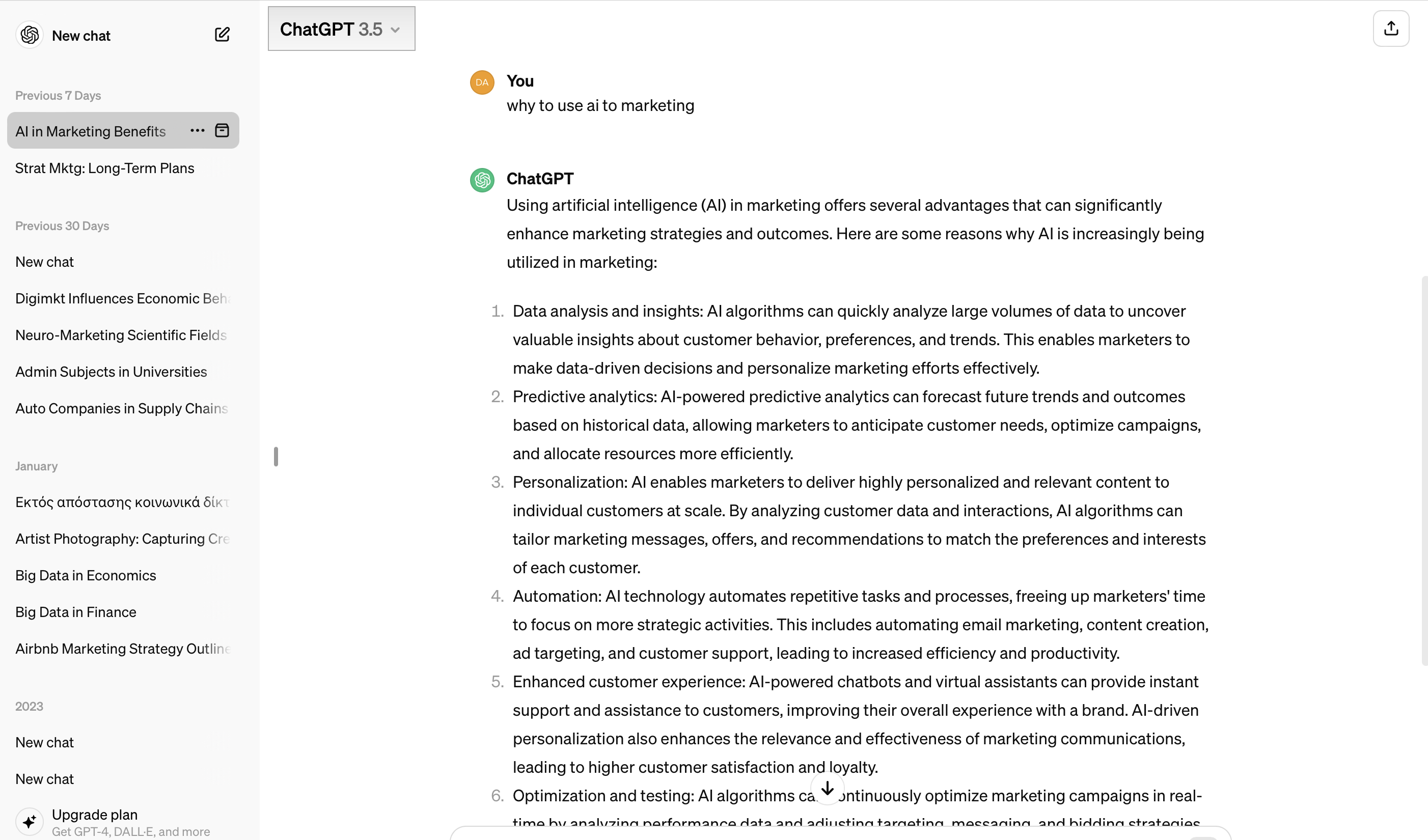 Claude
Bard και ChatGPT μέχρι τώρα. 
ένα άλλο εξαιρετικά ικανό chatbot εμφανίστηκε στη σκηνή στις αρχές του 2023, που ονομάζεται Claude. Προέρχεται από την Google και την υποστηριζόμενη από την Amazon startup Anthropic, η οποία ιδρύθηκε μόλις το 2021.

Ο Claude είναι σίγουρα ένα από τα πιο εντυπωσιακά chatbots που κυκλοφορούν από τότε που ξεκίνησε η έκρηξη της τεχνητής νοημοσύνης. Περισσότερα από 350.000 άτομα εγγράφηκαν στη λίστα αναμονής για να χρησιμοποιήσουν το Claude 2, τη δεύτερη έκδοση του γλωσσικού μοντέλου, πριν κυκλοφορήσει. Το Claude 2.1 κυκλοφόρησε τον Νοέμβριο, καθιστώντας το το πιο προηγμένο γλωσσικό μοντέλο της εταιρείας το 2024.
https://claude.ai/login?returnTo=%2F
Claude
https://claude.ai/
Claude Login
Tunnel Bear είναι ένα VPN για την περίπτωση που δεν επιτρέπεται η σύνδεση με γεωγραφικό εντοπισμό.
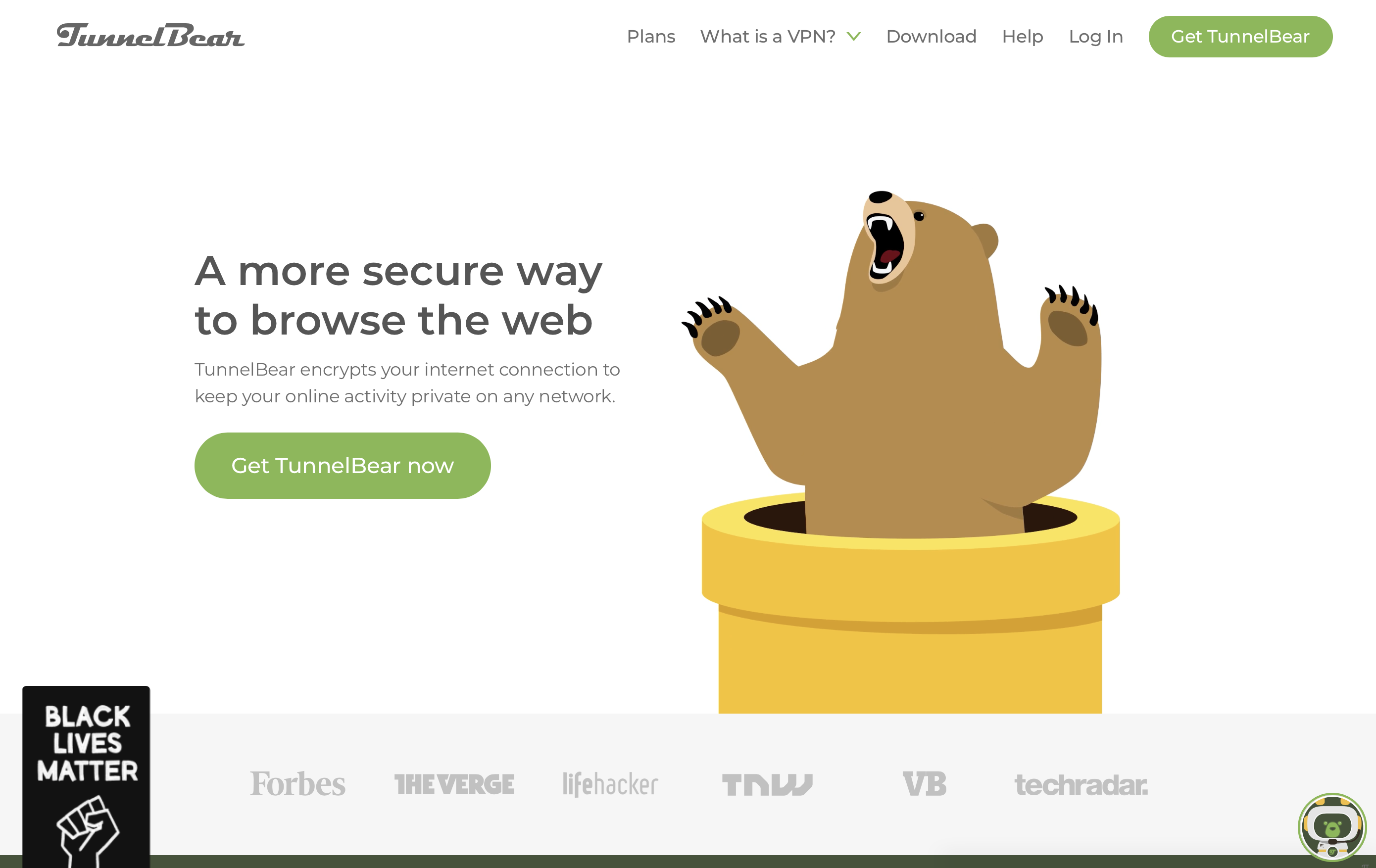 Claude Login
Με ενεργοποιημένο το VPN συνδεθείτε μέσω του λογαριασμού σας στο G mail.
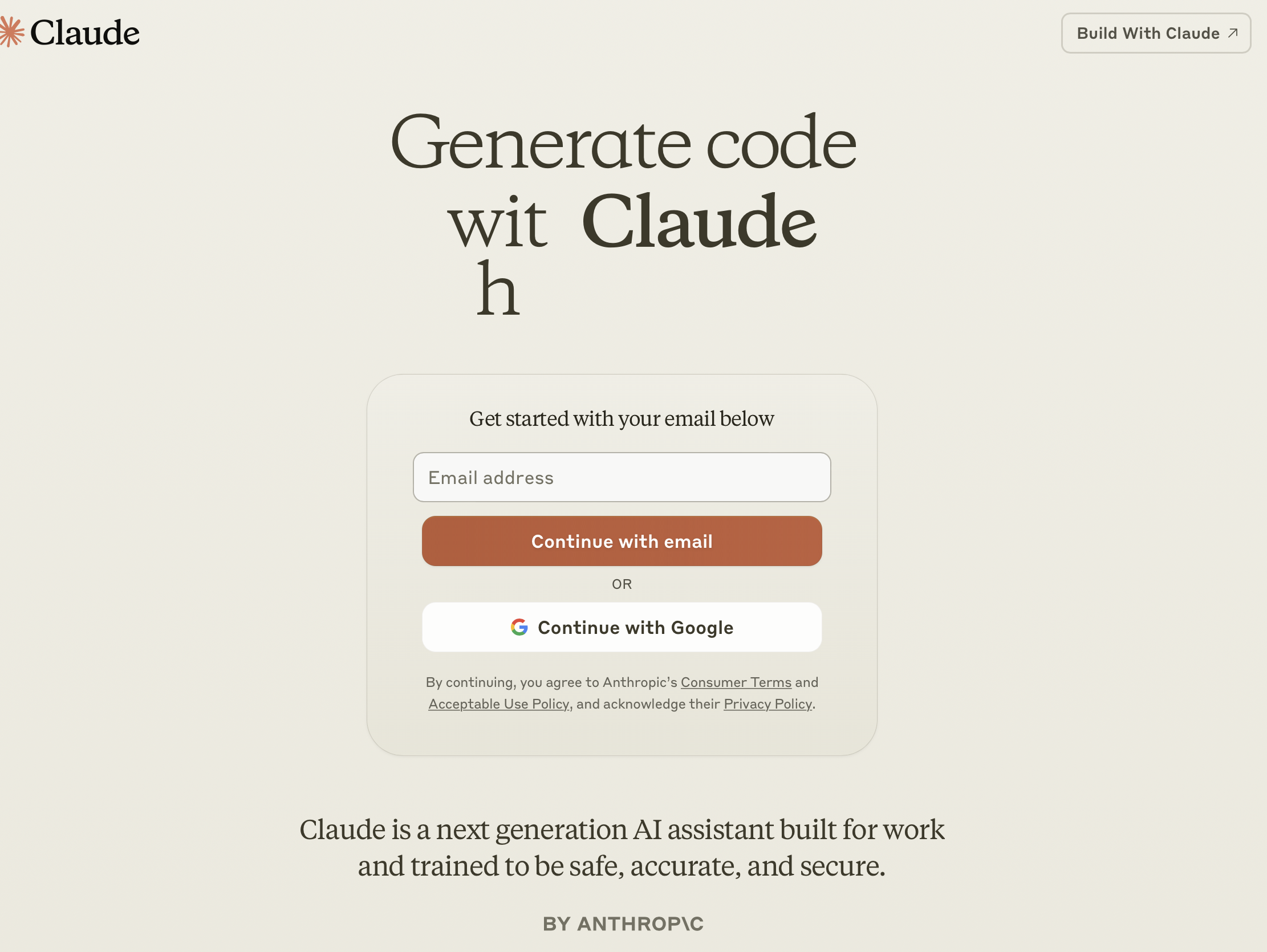 Prompt engineering
Ο Claude προσφέρει υψηλού επιπέδου επιδόσεις που σπάνε τα συνηθισμένα σύνορα. Με την ενσωμάτωση του Prompt Engineering μπορεί να να βελτιώσει περαιτέρω την απόδοσή του Claude με προσαρμοζόμενες αποκρίσεις ώστε να ταιριάζουν καλύτερα στη επιθυμητή χρήση. 

Αυτές οι τεχνικές δεν είναι απαραίτητες για την επίτευξη καλών αποτελεσμάτων με τον Claude, αλλά μπορεί να φανούν χρήσιμες για την ανύψωση των εισροών και των εξόδων της εταιρείας.
System Prompt : Teacher
System Prompt: You are a prime school teacher
User: Neuromarketing
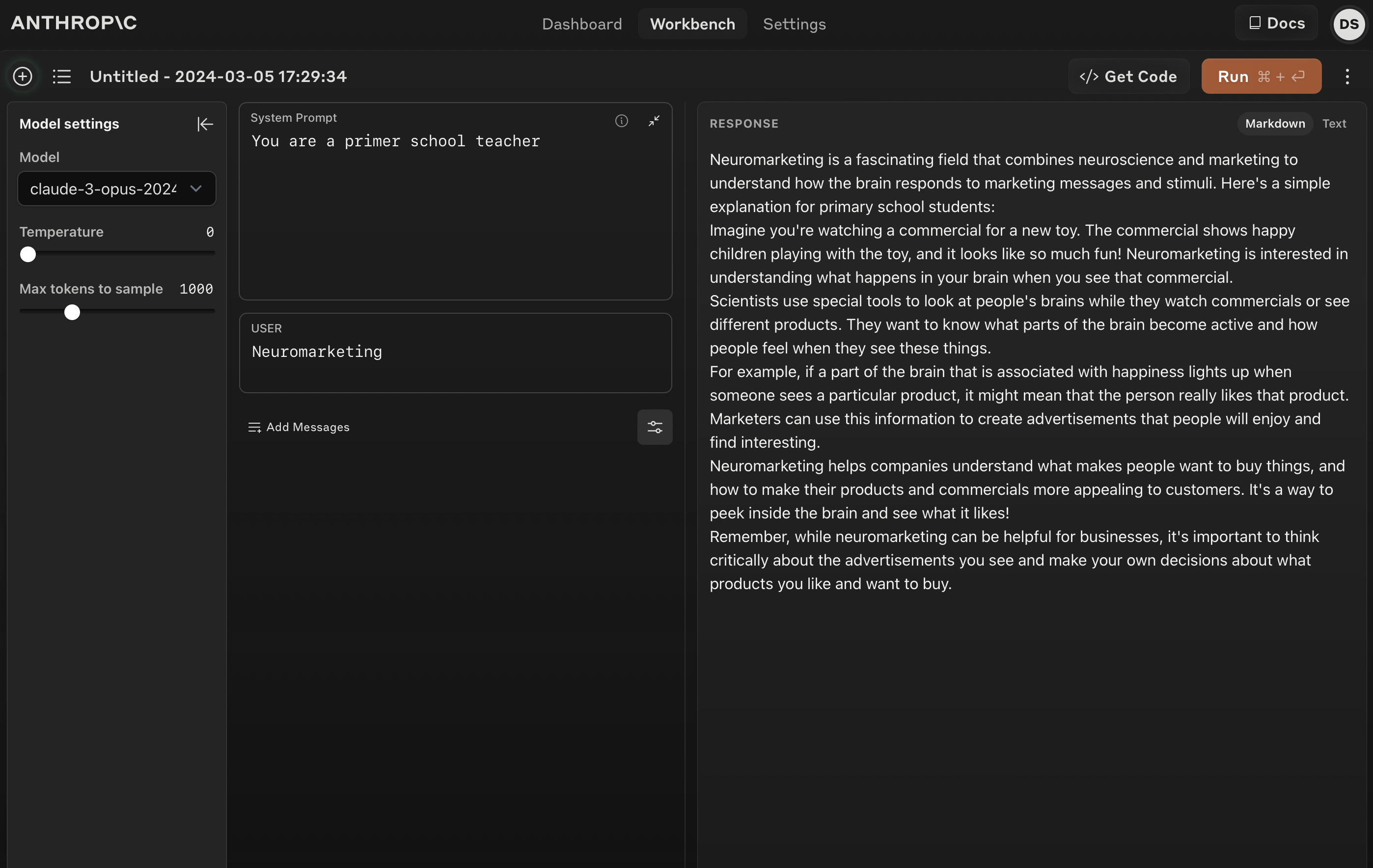 Neuromarketing is a fascinating field that combines neuroscience and marketing to understand how the brain responds to marketing messages and stimuli. Here's a simple explanation for primary school students:
Imagine you're watching a commercial for a new toy. The commercial shows happy children playing with the toy, and it looks like so much fun! Neuromarketing is interested in understanding what happens in your brain when you see that commercial.
Scientists use special tools to look at people's brains while they watch commercials or see different products. They want to know what parts of the brain become active and how people feel when they see these things.
For example, if a part of the brain that is associated with happiness lights up when someone sees a particular product, it might mean that the person really likes that product. Marketers can use this information to create advertisements that people will enjoy and find interesting.
Neuromarketing helps companies understand what makes people want to buy things, and how to make their products and commercials more appealing to customers. It's a way to peek inside the brain and see what it likes!
Remember, while neuromarketing can be helpful for businesses, it's important to think critically about the advertisements you see and make your own decisions about what products you like and want to buy.
System Prompt : Professor
System Prompt: You are a graduate marketing professor 
User: Neuromarketing
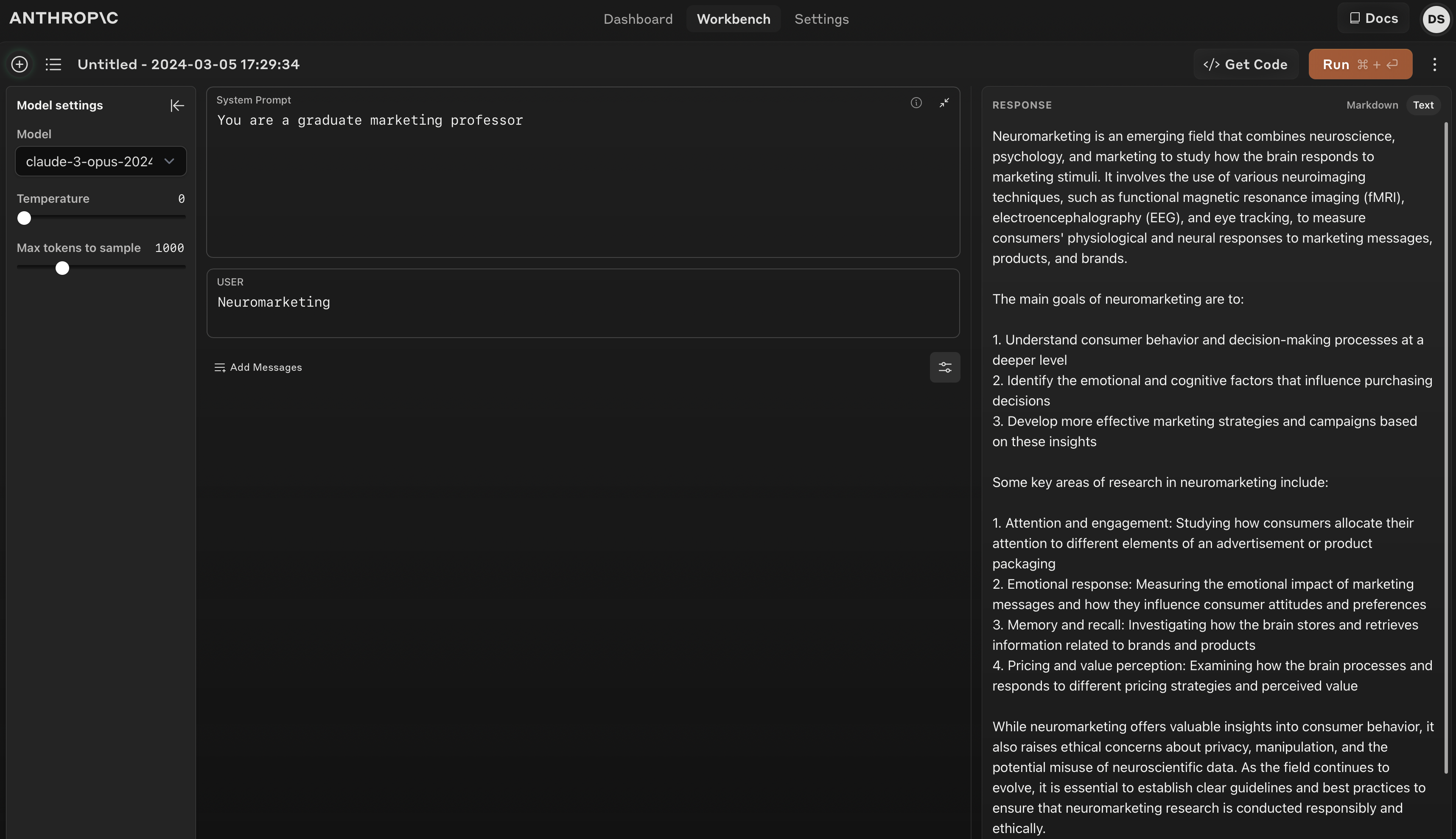 Neuromarketing is an emerging field that combines neuroscience, psychology, and marketing to study how the brain responds to marketing stimuli. It involves the use of various neuroimaging techniques, such as functional magnetic resonance imaging (fMRI), electroencephalography (EEG), and eye tracking, to measure consumers' physiological and neural responses to marketing messages, products, and brands.
The main goals of neuromarketing are to:
Understand consumer behavior and decision-making processes at a deeper level
Identify the emotional and cognitive factors that influence purchasing decisions
Develop more effective marketing strategies and campaigns based on these insights
Some key areas of research in neuromarketing include:
Attention and engagement: Studying how consumers allocate their attention to different elements of an advertisement or product packaging
Emotional response: Measuring the emotional impact of marketing messages and how they influence consumer attitudes and preferences
Memory and recall: Investigating how the brain stores and retrieves information related to brands and products
Pricing and value perception: Examining how the brain processes and responds to different pricing strategies and perceived value
While neuromarketing offers valuable insights into consumer behavior, it also raises ethical concerns about privacy, manipulation, and the potential misuse of neuroscientific data. As the field continues to evolve, it is essential to establish clear guidelines and best practices to ensure that neuromarketing research is conducted responsibly and ethically.
In summary, neuromarketing is a multidisciplinary field that applies neuroscience techniques to study consumer behavior and inform marketing strategies. It has the potential to revolutionize our understanding of consumer decision-making,
Claud and Users Guide
To Claude έχει ένα εκτενή οδηγό για την σωστή και καίρια χρήση του και για την δημιουργία των κατάλληλων ερωτημάτων. 

Έρχεται σε μια αντίθεση με την απλότητα του free version Chat GPT

https://docs.anthropic.com/claude/docs/give-claude-a-role
BYWORD
https://byword.ai/
Τι είναι το Byword
Το Byword είναι ένα εργαλείο δημιουργίας άρθρων με τεχνητή νοημοσύνη, που επικεντρώνεται στην παροχή μεγάλου όγκου περιεχομένου υψηλής ποιότητας, έτοιμου για SEO.

Διαφέρει από τα παραδοσιακά εργαλεία AI στο ότι έχει σχεδιαστεί για να είναι μια ολοκληρωμένη λύση για περιεχόμενο μεγάλης μορφής. Όπως θα δείτε σε αυτά τα έγγραφα, εισάγετε απλώς μερικές λέξεις, κάνετε κλικ σε ένα κουμπί και μέσα σε ένα λεπτό μπορείτε να έχετε ένα άρθρο και μια εικόνα στον ιστότοπό σας, έτοιμα για ευρετηρίαση.
Byword
Είναι το πρόγραμμα που θα βοηθήσει να φτιαχτεί πλήρως μια ιστοσελίδα από άποψη περιεχομένου
Κείμενα 
Εικόνες 

Με εξαιρετικές διευκρινήσεις οδηγεί στην κατασκευή περιεχομένου για όλη την ιστοσελίδα.
Byword for content and SEO
Δημιουργία περιεχομένου ιστοσελίδας με τεχνητή νοημοσύνη
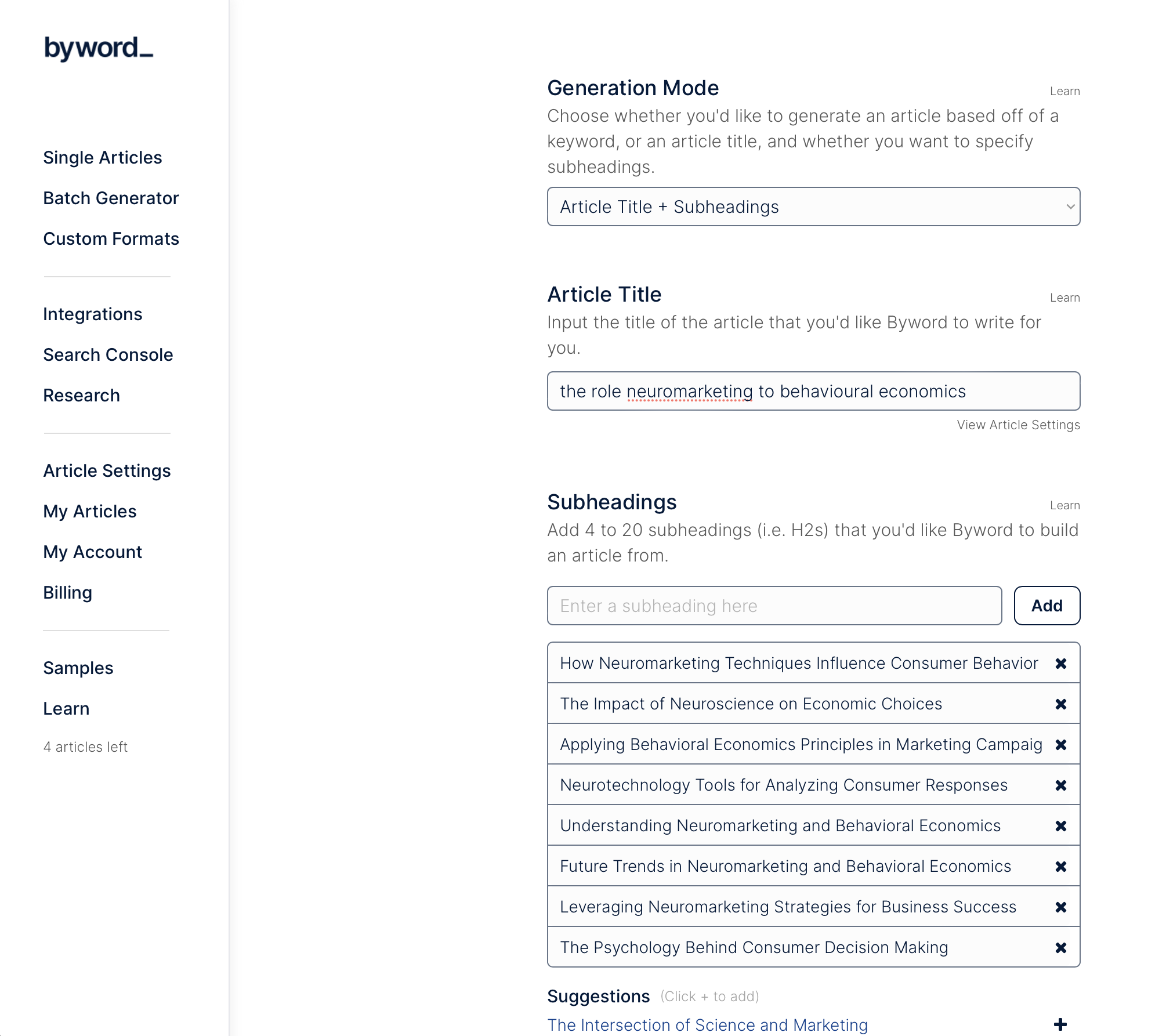 Byword for content and SEO
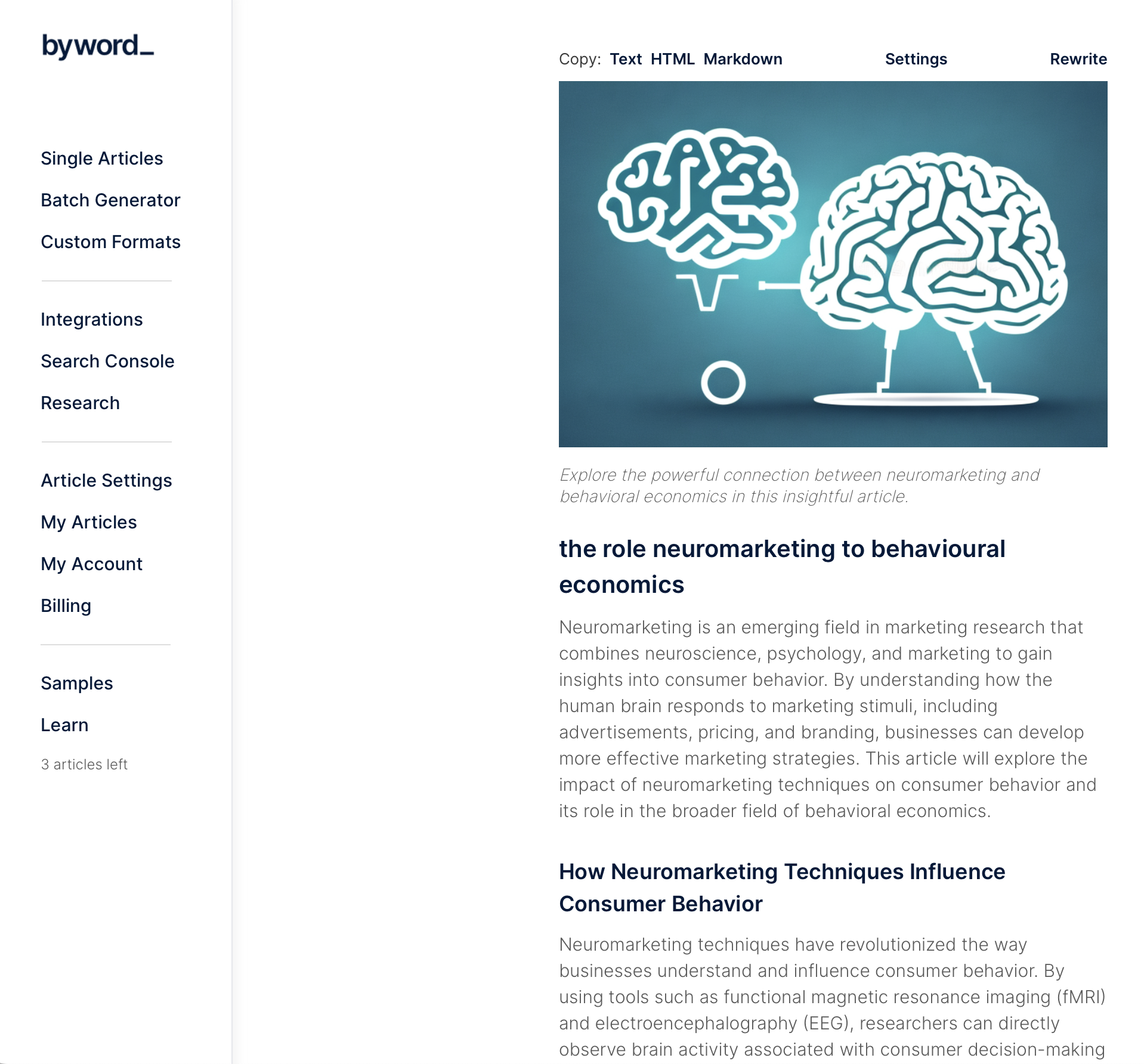 Το κείμενο είναι ελεύθερο από plagiarism

Το συνολικό κείμενο στην ελεύθερη έκδοση είναι 3.000 λέξεις
Zapier
https://zapier.com/
Το Zapier βοηθά να αυτοματοποιήσετε τα πιο κουραστικά μέρη της καθημερινής δουλειάς. 
Με περισσότερες από 6.000 ενσωματώσεις και προσφορές υπηρεσιών, δίνεται η δυνατότητα στις επιχειρήσεις να δημιουργούν διαδικασίες και συστήματα που επιτρέπουν στους υπολογιστές να κάνουν ό,τι είναι καλύτερο στο να κάνουν, εμπλέκοντας τους ανθρώπους.
q
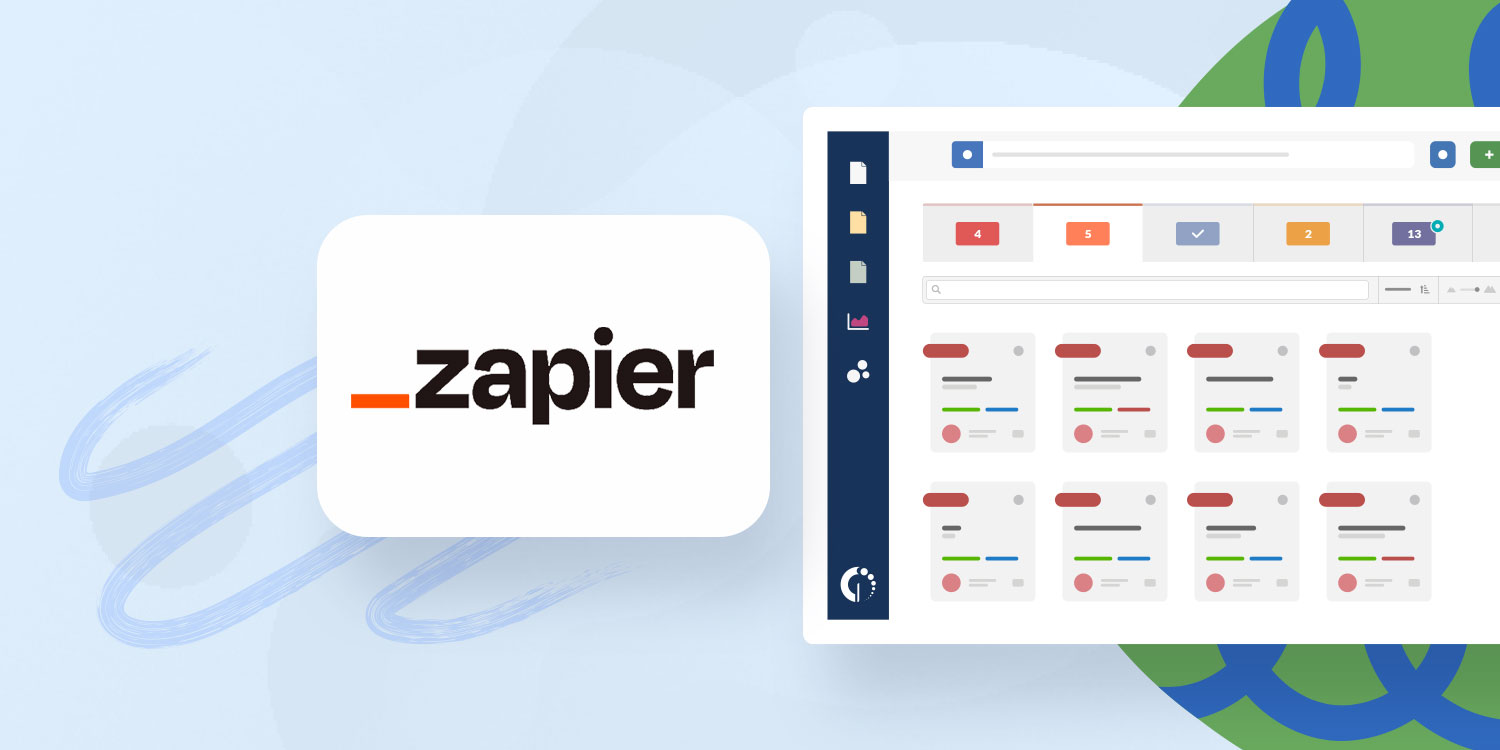 ΑΙ Lawyer
https://ailawyer.pro
AI Lawyer
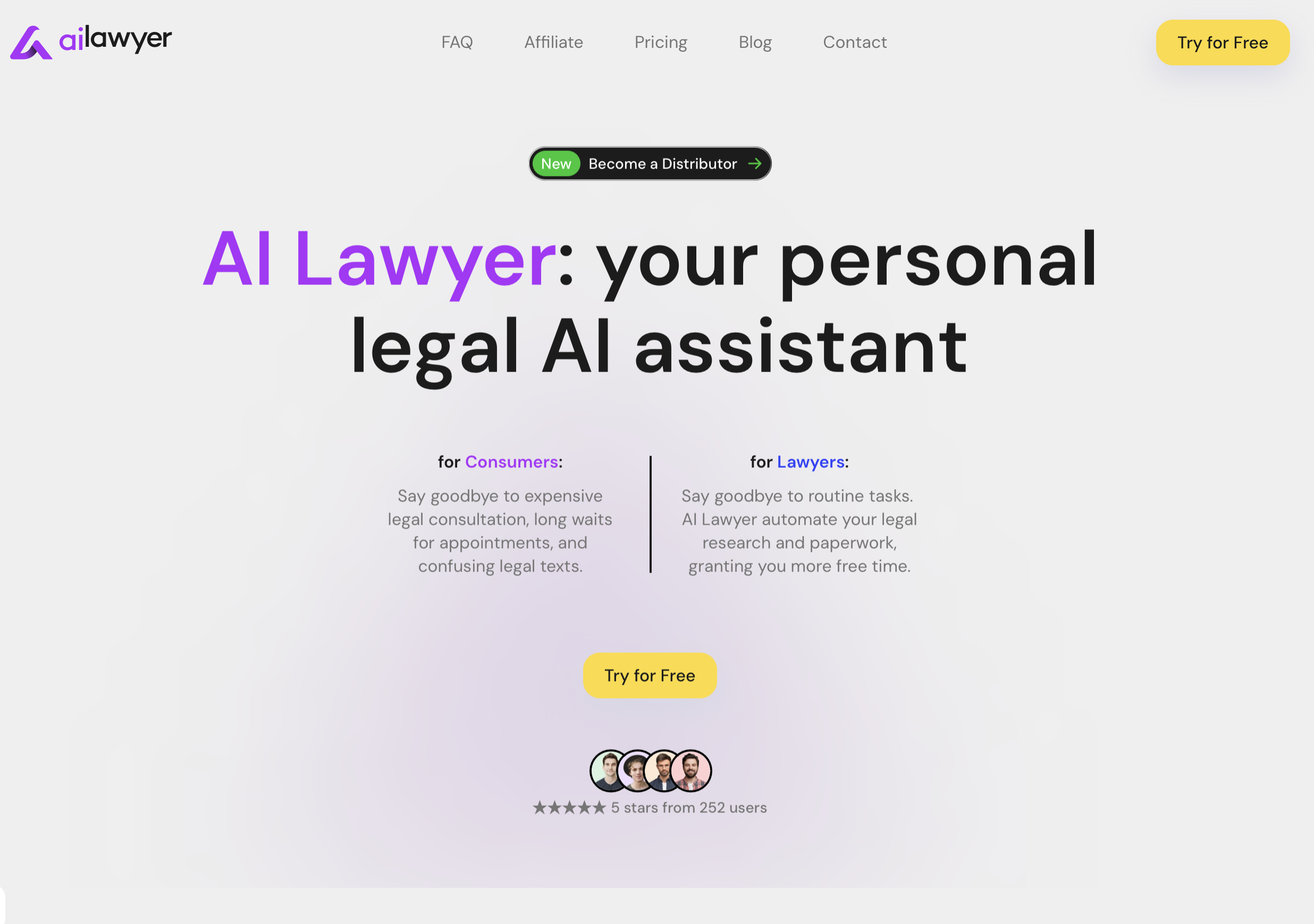 Νομικές Συμβουλές για :
Ιδιώτες 
Φοιτητές Νομικής 
Δηκηγορικά Γραφεία
AI Lawyer
Νομικές Συμβουλές με Chatboot
Ερωτήματα σαν να είμαστε στο δικηγόρο
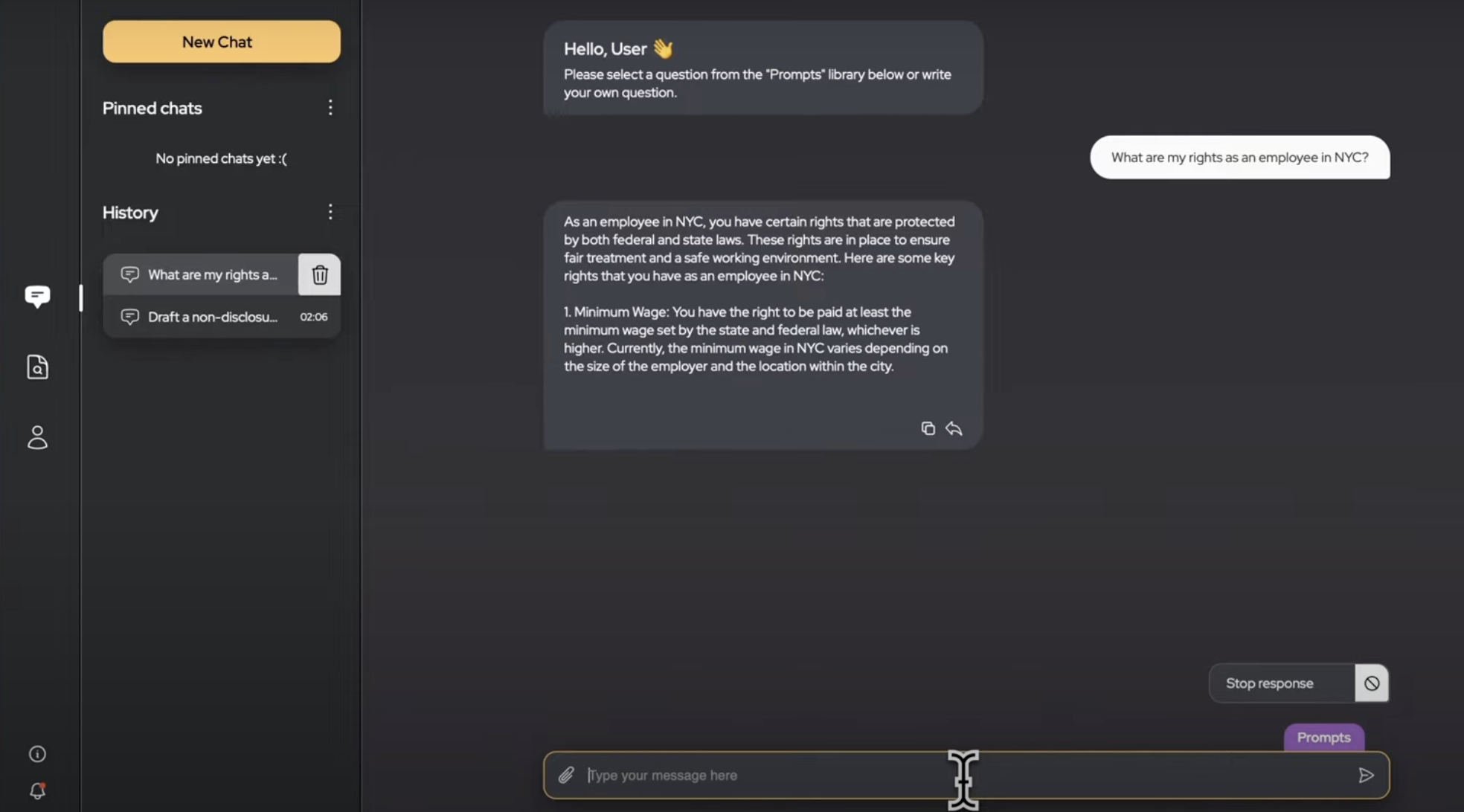